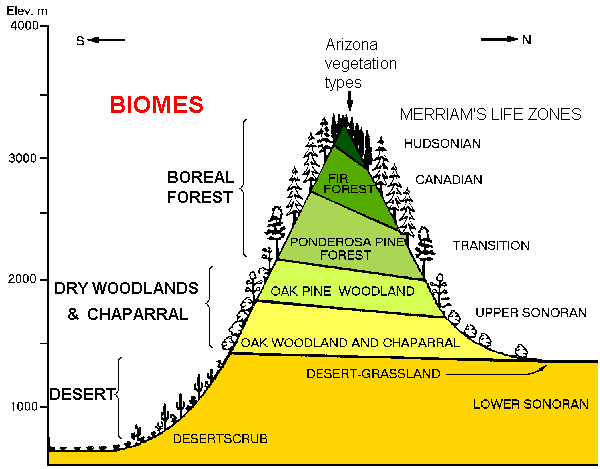 Level of the SEA
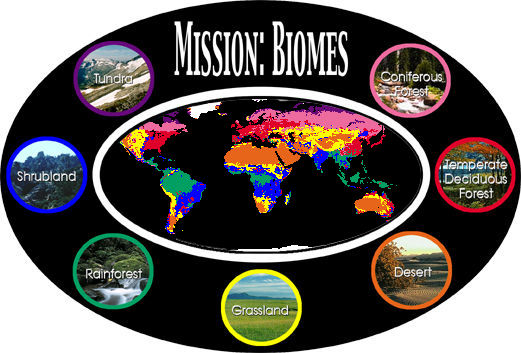 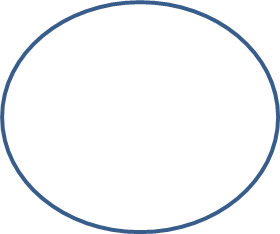 WORLD BIOMES
Tundra
Coniferous
Forest
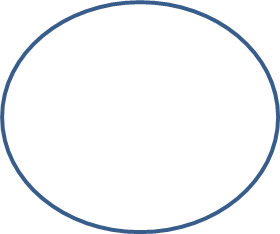 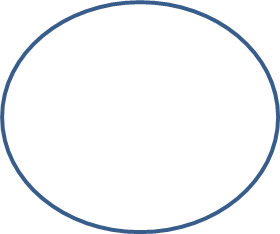 Shrubland
Temperate
Deciduous
Forest
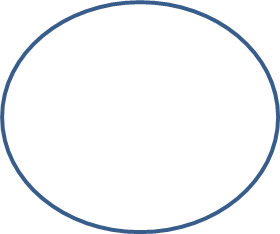 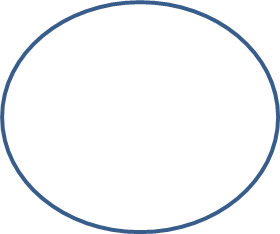 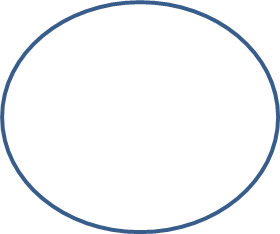 Desert
Grassland
Rainforest
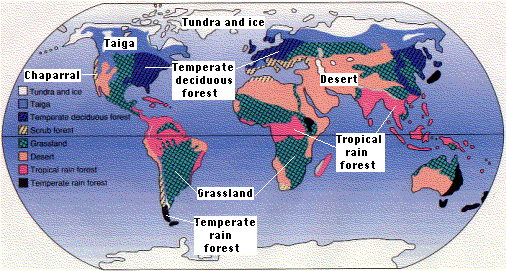 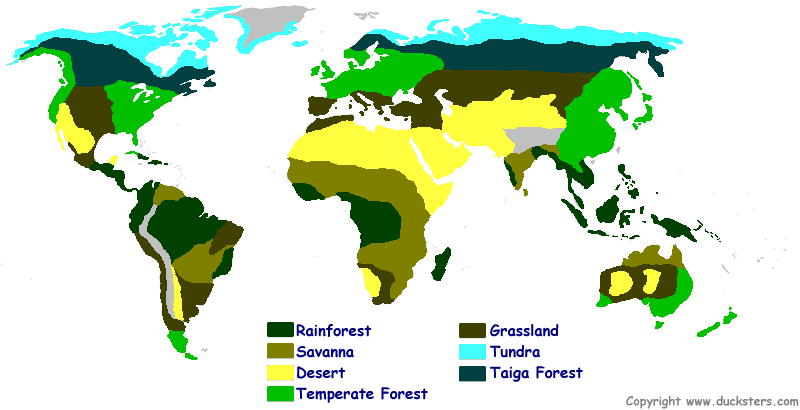 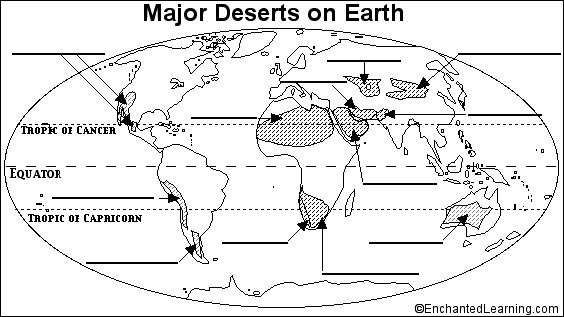 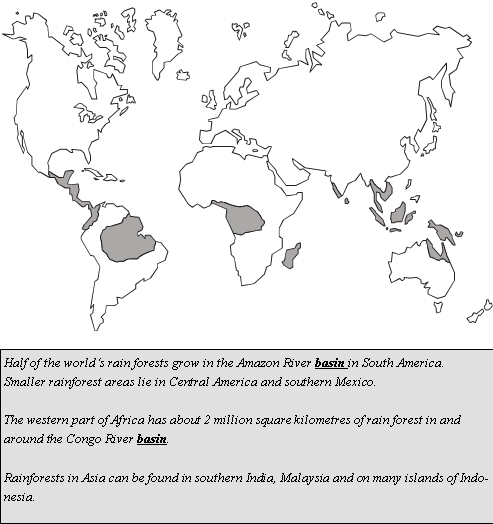 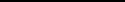 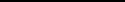 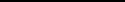 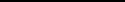 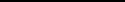 Major Rainforest on Earth
Major Rainforest